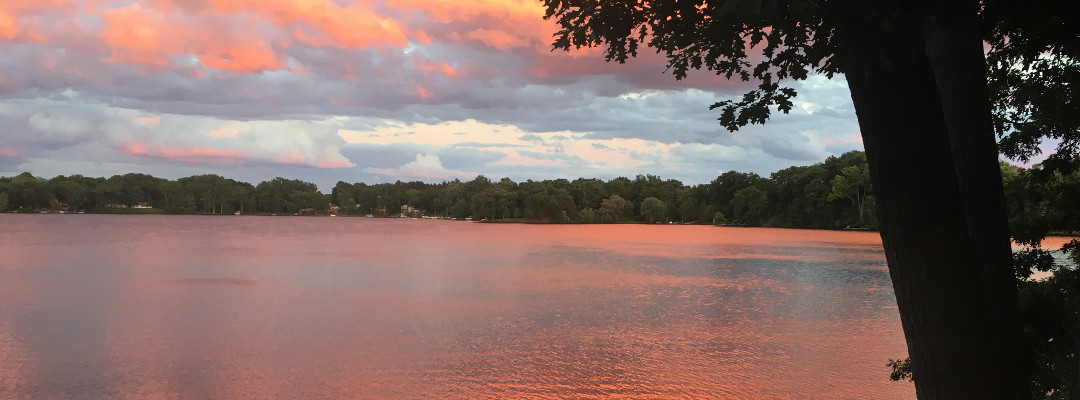 Agenda

Pledge of Allegiance
Introduction of New Members
Approval of Prior Minutes
Board member updates
2018-2019 Budget
Old Business
New Business - Master Plan discussion
Close of meeting
1
[Speaker Notes: Remember we spoke to Good, Fast and Cheap.  Here is a quote that connects those topics with the idea of design and focuses on the importance of design.]
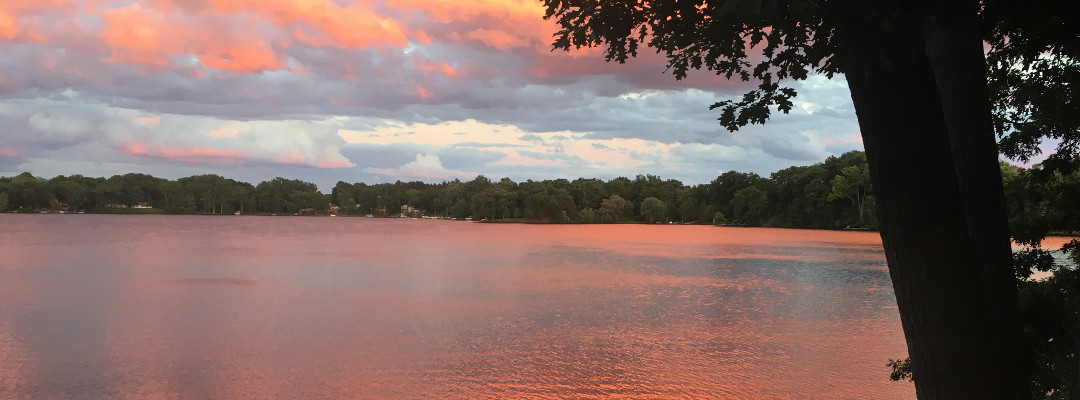 Board Member Updates:

President
Vice President
Secretary
Treasurer
Road Management
Lake Management & Foundation
Special Events
2
[Speaker Notes: Remember we spoke to Good, Fast and Cheap.  Here is a quote that connects those topics with the idea of design and focuses on the importance of design.]
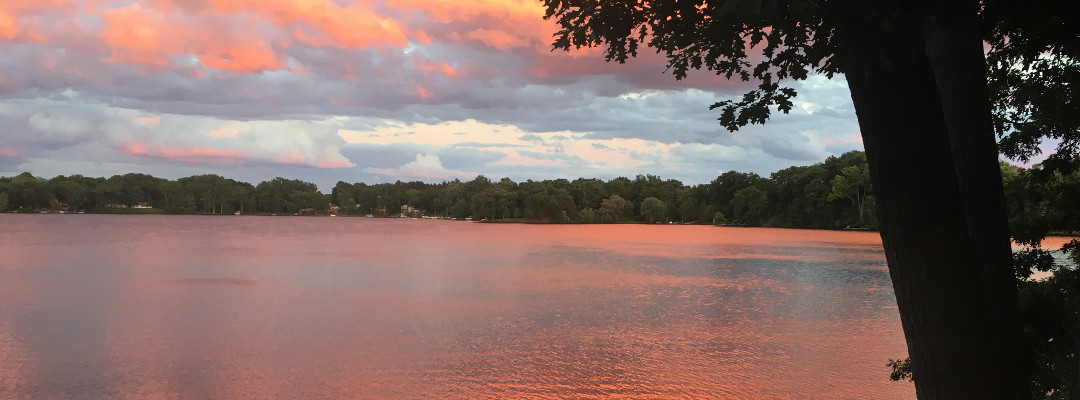 Financial Report
Checking Account Balance  $28,715
Savings Account Balance    $55,016

Income last year     $35,100
Expenses last year $32,879

Planned Income and Expenses this year $34,000

Recommend Road Dues of $250 & Administration Dues of $25 for this year which are the same as last year

Review of Lake Foundation Expenses
3
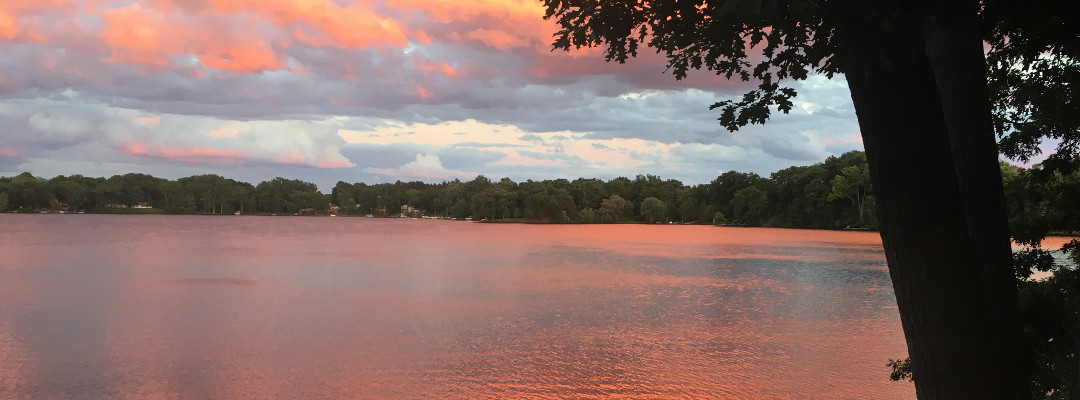 2018 CLPLPOAMaster Plan
Management
By
Design
Innovati
July 2018
4
[Speaker Notes: We appreciate having time to discuss this important project, to better understand your goals and to convey what we do and how we do it.]
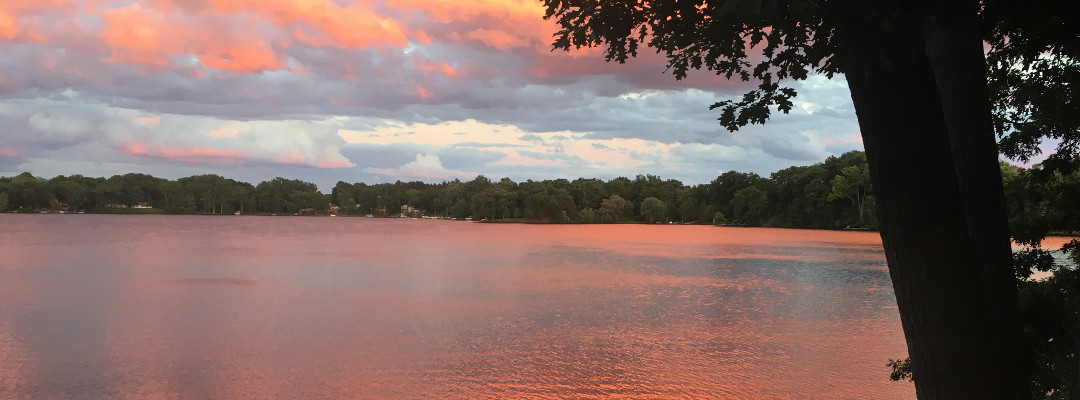 Development of Master Plan
July 25, 2017 – Alignment of Board Positions

September 25, 2017 – Initial Strategy Meeting

October 4, 2017 – Vision and Mission Statement

January 24, 2018 – Goals Discussed

April 3, 2018 – Initiatives & Survey Discussed

June 5, 2018 – Feedback from Survey Incorporated

June 28, 2018 – Alignment on Objectives

July 10, 2018 – Dry Run

July 14, 2018 – Membership Meeting
5
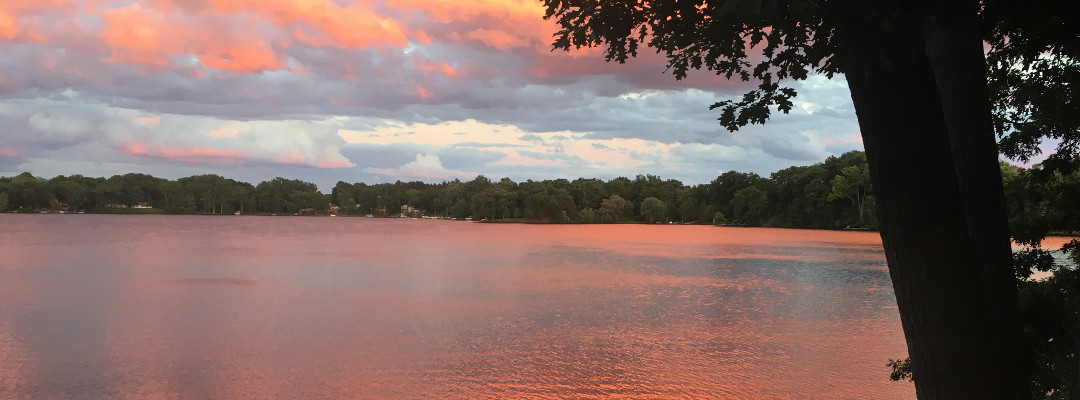 Master Plan

Board and Foundation representation met numerous times expressly to develop this plan.

Why?
6
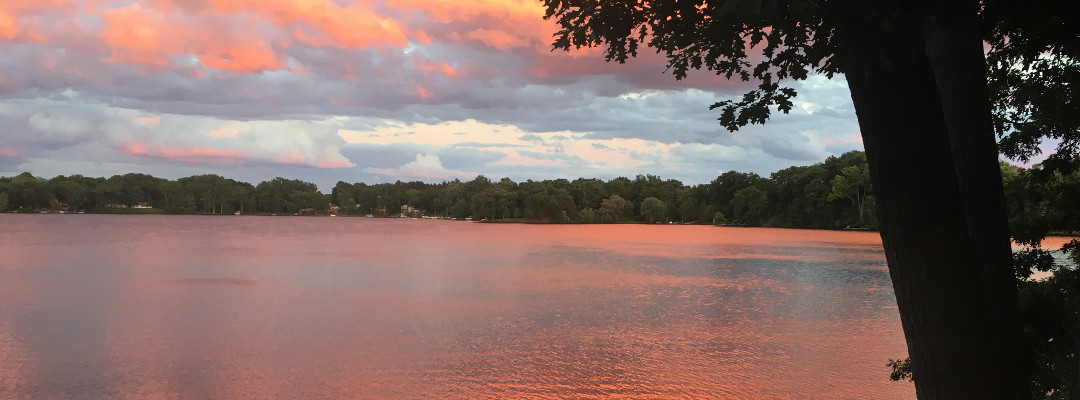 Mission (of the Board) 

To provide stewardship of our lake community and execute our association’s by-laws.
7
[Speaker Notes: Remember we spoke to Good, Fast and Cheap.  Here is a quote that connects those topics with the idea of design and focuses on the importance of design.]
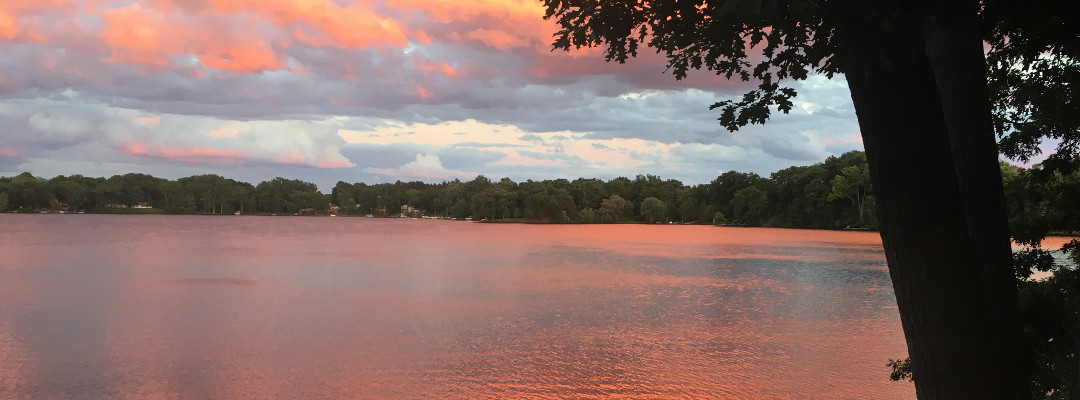 Vision 

A vibrant, private community dedicated to protecting, maintaining and enhancing our natural environment.
8
[Speaker Notes: Remember we spoke to Good, Fast and Cheap.  Here is a quote that connects those topics with the idea of design and focuses on the importance of design.]
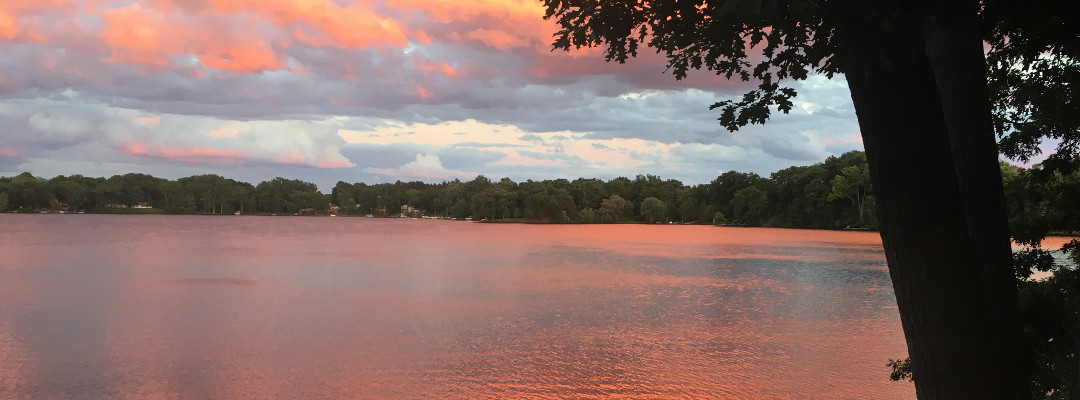 Master Plan

Input:
Resident responses to survey
Resident interactions
Board members
9
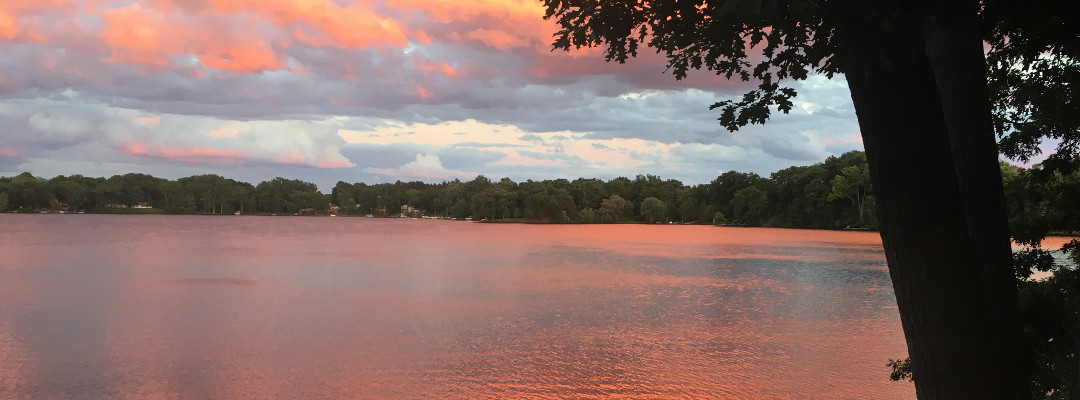 Lake Survey – 150 Comments Submitted
Quality of our Community, Value of Property – Depends on the Water Quality

Strategic & Safe use of Chemicals to Control Intrusive Weeds while Ensuring 
   the Protection of Wildlife and the Lake Environment

Sponsor Educational offerings – Environmental & Historical Topics 

Support Social Activities ( Walking Paths, Gardens, Parties) 

Further Development of Communications

Continue Fish Stocking and Habitat Development

Safe & Well Maintained Roads
10
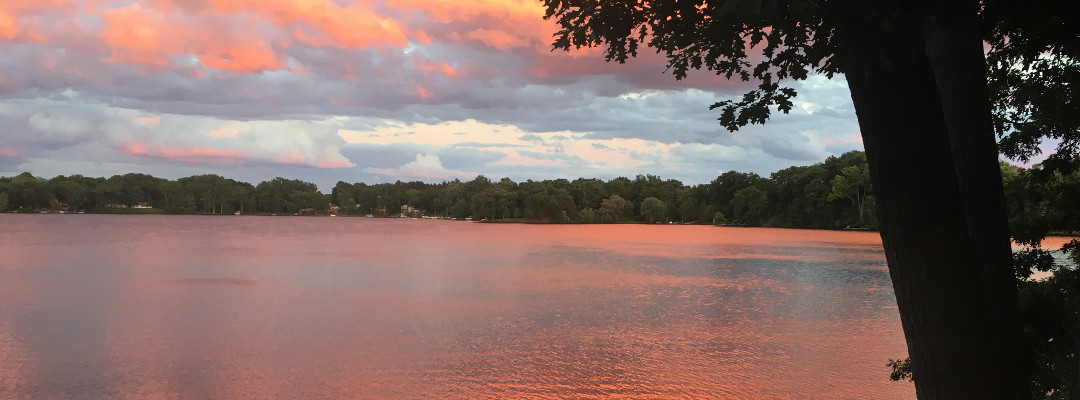 Goal 1 – Healthy Lake Environment 
 
Objectives:
Protect and ensure Water Quality
Well and septic
Road drainage
Yard treatment
Manage water craft
Boat launch
External boats
Manage plant and animal life
Plant life
Animal life
11
[Speaker Notes: Remember we spoke to Good, Fast and Cheap.  Here is a quote that connects those topics with the idea of design and focuses on the importance of design.]
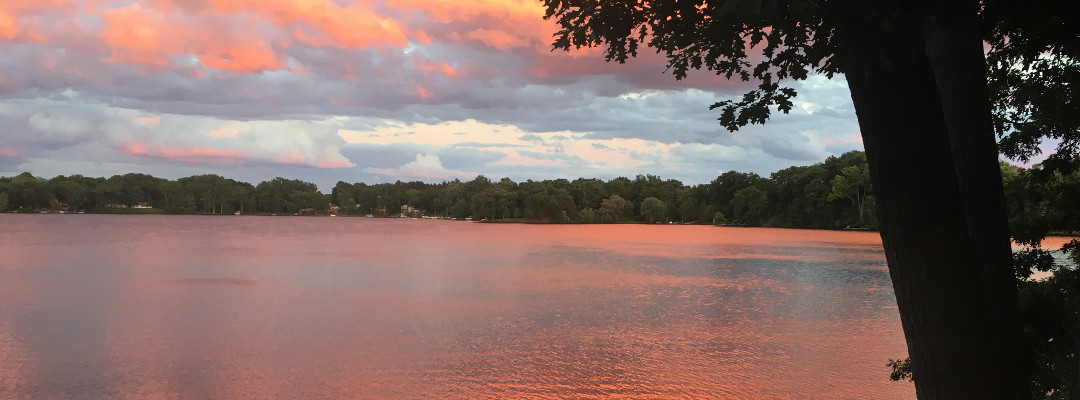 Goal 2 – Vibrant Community
 
Objectives:
Manage our unique environment
Electric motor only
Up North feel
Educate residents
History of lake
Effects of behaviors on the lake
Manage communications
Provide social opportunities
12
[Speaker Notes: Remember we spoke to Good, Fast and Cheap.  Here is a quote that connects those topics with the idea of design and focuses on the importance of design.]
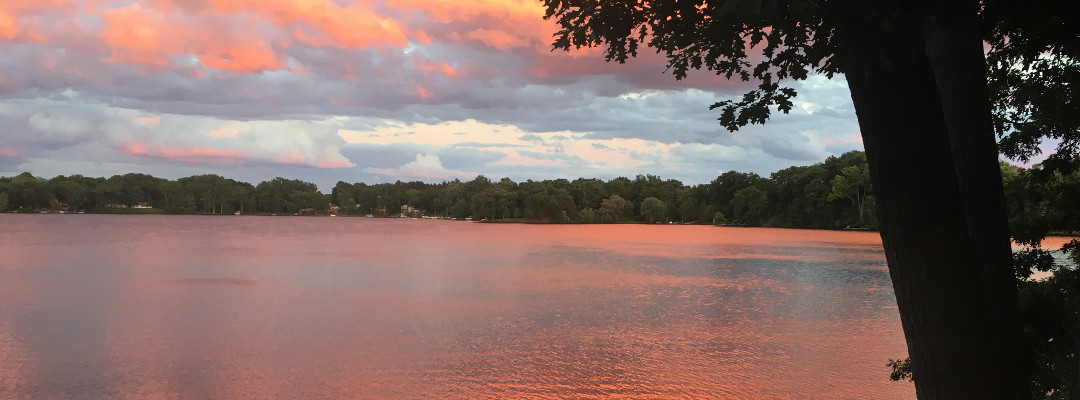 Goal 3 – Responsive Governance
 
Objectives:
Board governance
Membership / Continuity
Adherence to by-laws
Execute responsibilities
Management of Master Plan
Protect legacy
Protect property values
Financial Health
13
[Speaker Notes: Remember we spoke to Good, Fast and Cheap.  Here is a quote that connects those topics with the idea of design and focuses on the importance of design.]
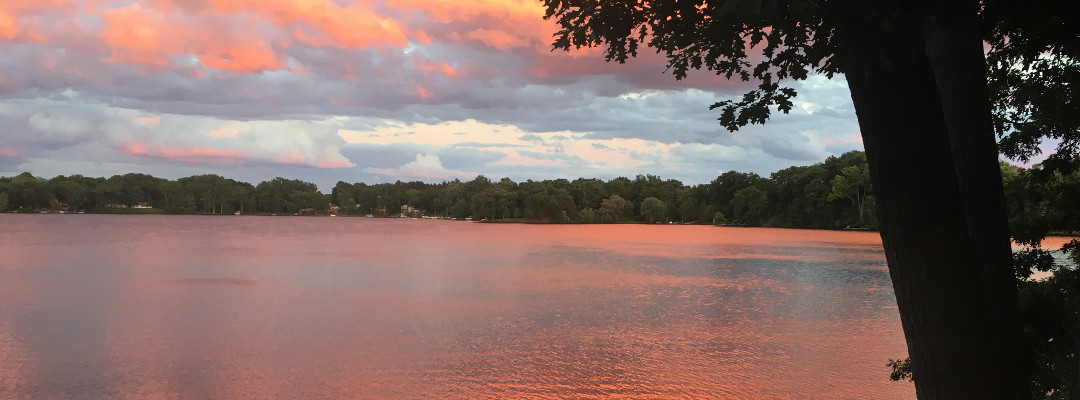 Goal 1 – Healthy Lake Environment 
 
Objective - Protect and ensure Water Quality

Initiatives
Well and septic
Form a sub-committee to research the issue and prepare recommendations for the association
Continue/Perform ‘strategic’ testing around the lake

Yard treatment
Information will be posted on our website about environmentally friendly lawn and weed treatments
Create Shoreline Stewardship program
DEQ No Lawn Maintenance 5 Feet from Shoreline
14
[Speaker Notes: Remember we spoke to Good, Fast and Cheap.  Here is a quote that connects those topics with the idea of design and focuses on the importance of design.]
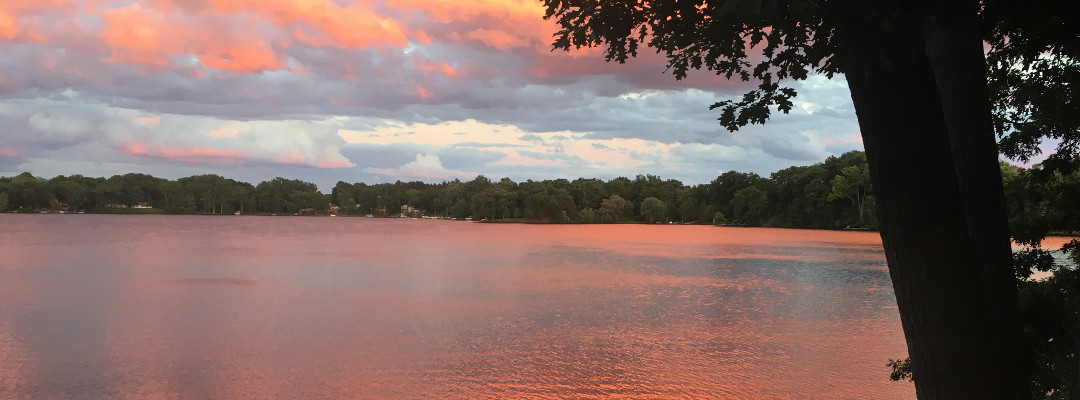 Water Drainage 

ID all potential drainage locations (need volunteers)
Check Vegetation Pit – Meckley’s Run Off
Very Complex issue that requires immediate attention
15
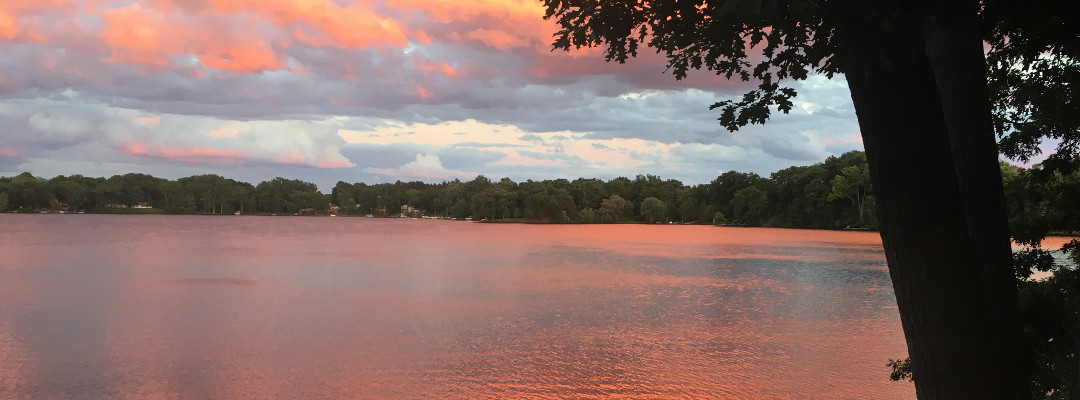 Goal 1 – Healthy Lake Environment 
 
Objective – Manage Watercraft

Initiatives
Boat launch
Shoreline Stewardship Program

External boats
Enforce By-Law Art 8, Sec 1 Item 7
Guest watercraft and equipment are not permitted

100% participation on lot number identification

Written permission from lot owner for fishing
16
[Speaker Notes: Remember we spoke to Good, Fast and Cheap.  Here is a quote that connects those topics with the idea of design and focuses on the importance of design.]
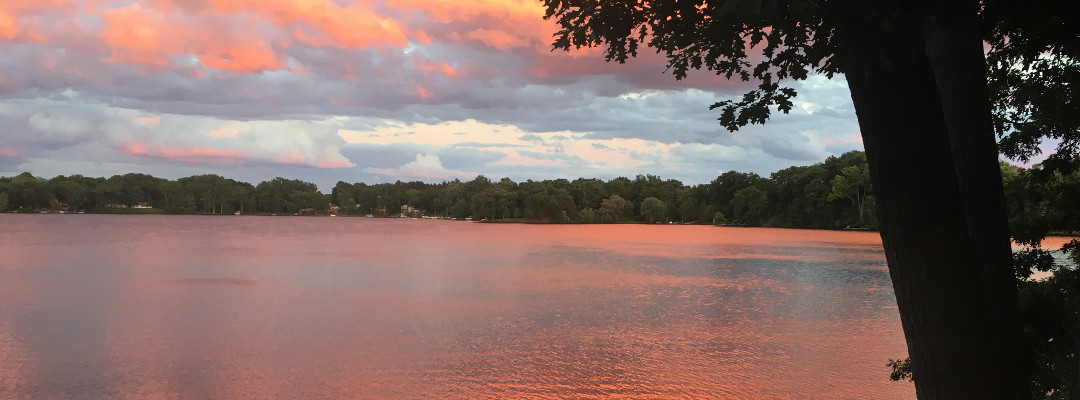 Goal 1 – Healthy Lake Environment 
 
Objective - Manage plant and animal life

Initiatives
Plant life
Treat invasive species in least impactful manner to lake
Bob Conn will continue to explore treatment options
Only trained personnel use cutter boats
Outboard Motor usage to keep channel open

Animal life
Stock fish per ‘fishing committee’ recommendations
Carp Harvest
Enhance Natural Habitat
Continue Aeration Program (Perch Lake)
Reduction in chemicals improves eco-system (frogs)
17
[Speaker Notes: Remember we spoke to Good, Fast and Cheap.  Here is a quote that connects those topics with the idea of design and focuses on the importance of design.]
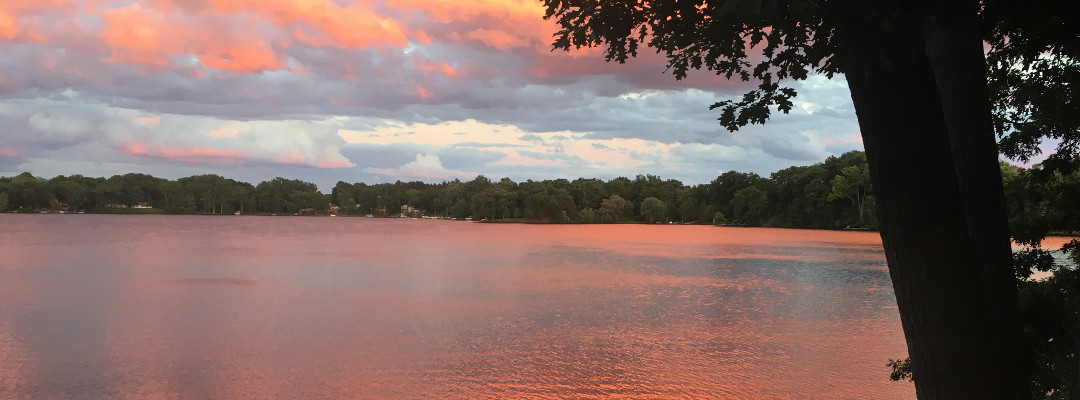 Goal 1 – Healthy Lake Environment 
 
Objective - Manage plant and animal life

Continue these Initiatives: 

Adhere to fishing regulations (Lakes Web Site)

No fishing on spawning beds

Do Not Feed Ducks and Geese

4.  Clean up ‘Bio matter’
18
[Speaker Notes: Remember we spoke to Good, Fast and Cheap.  Here is a quote that connects those topics with the idea of design and focuses on the importance of design.]
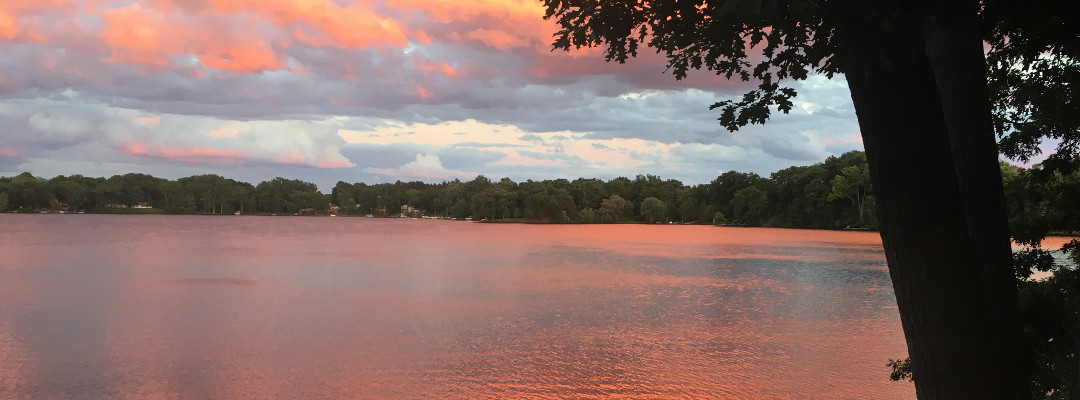 Goal 2 – Vibrant Community
 
Objective – Manage our unique environment
 
Initiatives

Electric motor only
Maintain signs that state no gas motors on lake 

Up North Feel
Research Tree Management Program 
 
2.   Reach out to Experts (e.g.: Arbor Day Foundation, MSU)

3.   Maintain Roads, Improve signage and stress safety
19
[Speaker Notes: Remember we spoke to Good, Fast and Cheap.  Here is a quote that connects those topics with the idea of design and focuses on the importance of design.]
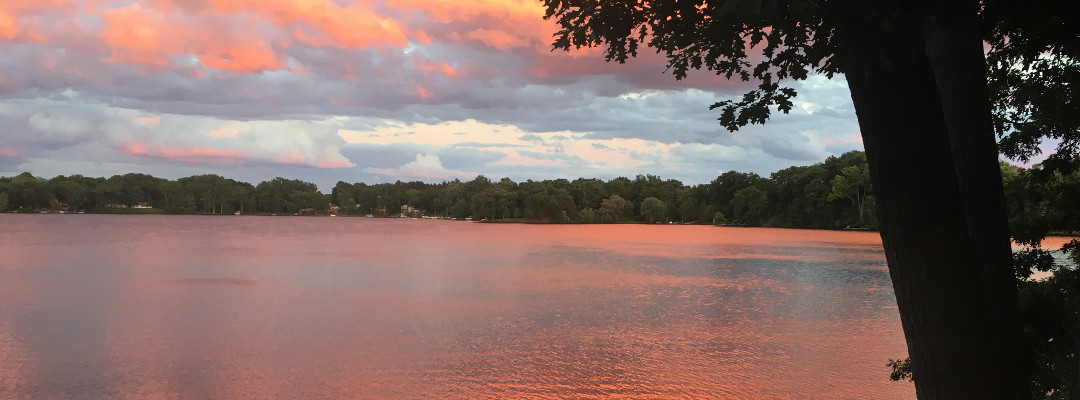 Goal 2 – Vibrant Community
 
Objective – Educate residents
 
Initiatives
History of Lake
Welcome packet with information about history of lake
Have “An evening of Lake History” sponsored by the CLPLPOA 

Environmental Education
Sponsor environmental education seminars 
Invite guest speakers at CLPLPOA sponsored events 
Expand internal Intellectual Capital (Seminars, Professional organizations)
Reach out to subject matter experts – members and external resources
20
[Speaker Notes: Remember we spoke to Good, Fast and Cheap.  Here is a quote that connects those topics with the idea of design and focuses on the importance of design.]
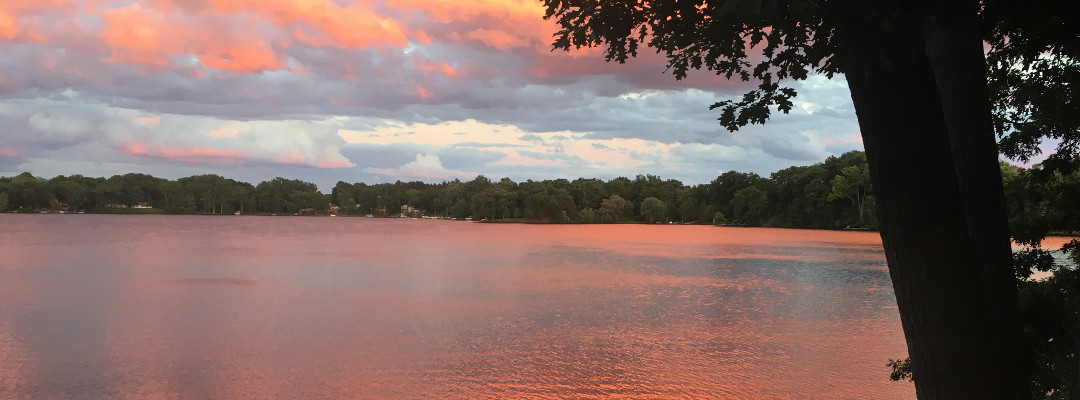 Goal 2 – Vibrant Community
 
Objective – Manage communications

 
Initiatives
Receive communication
Conduct survey every two years  
Encourage discourse at meetings
Encourage residents to provide constructive input to Board
 
Give communication
Further development of lake website www.crystalperchlakes.com  – develop portal
Continue to publish newsletter
Provide an up to date Email Address
21
[Speaker Notes: Remember we spoke to Good, Fast and Cheap.  Here is a quote that connects those topics with the idea of design and focuses on the importance of design.]
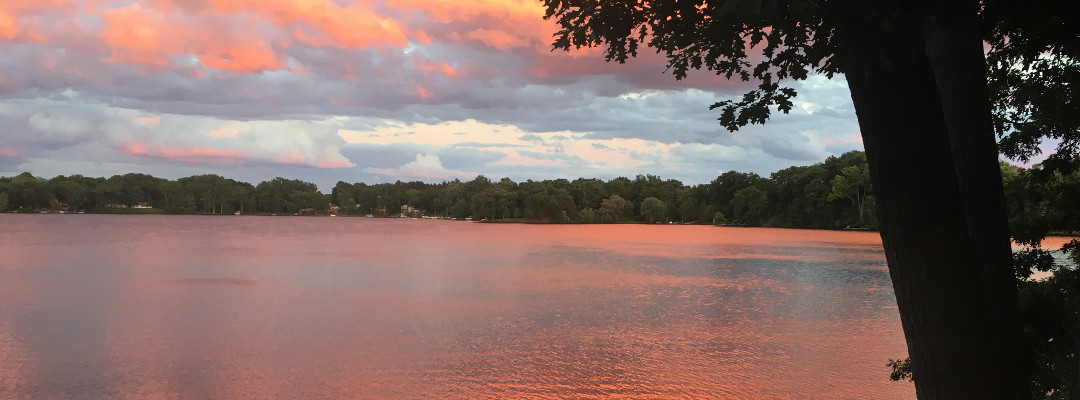 Goal 2 – Vibrant Community
 
Objective – Provide social opportunities

Initiatives
Annual Celebrations
Continue Summer Picnic 
Have Autumn Fest before residents leave for winter
Children’s Fishing Day

Welcoming new residents
Develop new member orientation packet
22
[Speaker Notes: Remember we spoke to Good, Fast and Cheap.  Here is a quote that connects those topics with the idea of design and focuses on the importance of design.]
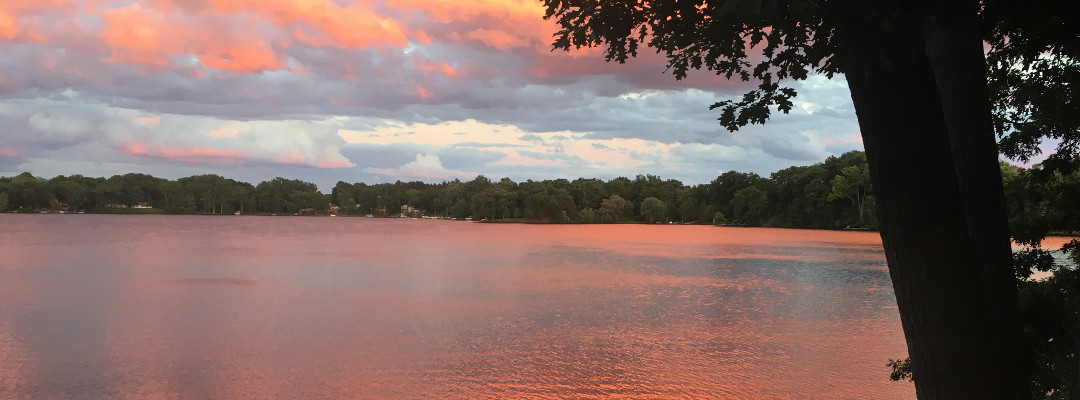 Goal 2 – Vibrant Community
 
Objective – Provide social opportunities

New Potential Initiatives:


Gardening Club / Community Garden

Study Developing Walking Trail

3. Golf Outing – Potential Fund Raiser
23
[Speaker Notes: Remember we spoke to Good, Fast and Cheap.  Here is a quote that connects those topics with the idea of design and focuses on the importance of design.]
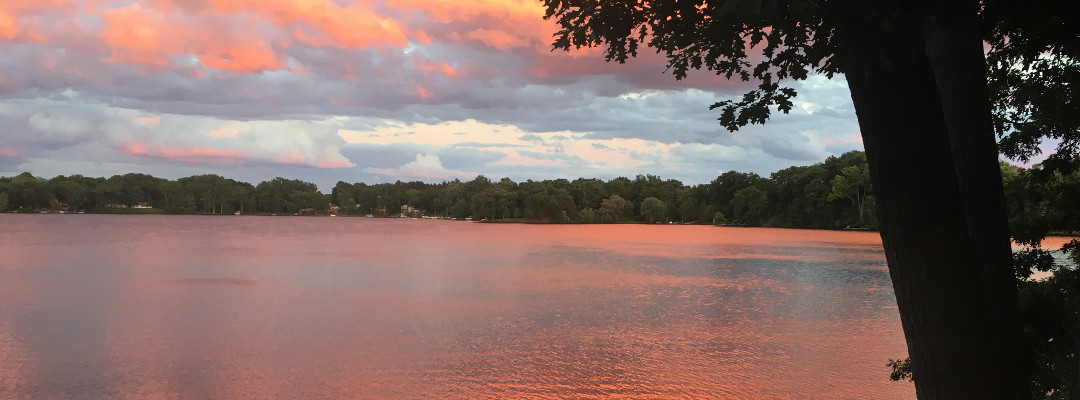 Goal 2 – Vibrant Community
 
 
Effects of behaviors on the lake

Pet control (incessant dog barking)

Notify resident if their visitor(s) are being discourteous

Light Pollution
24
[Speaker Notes: Remember we spoke to Good, Fast and Cheap.  Here is a quote that connects those topics with the idea of design and focuses on the importance of design.]
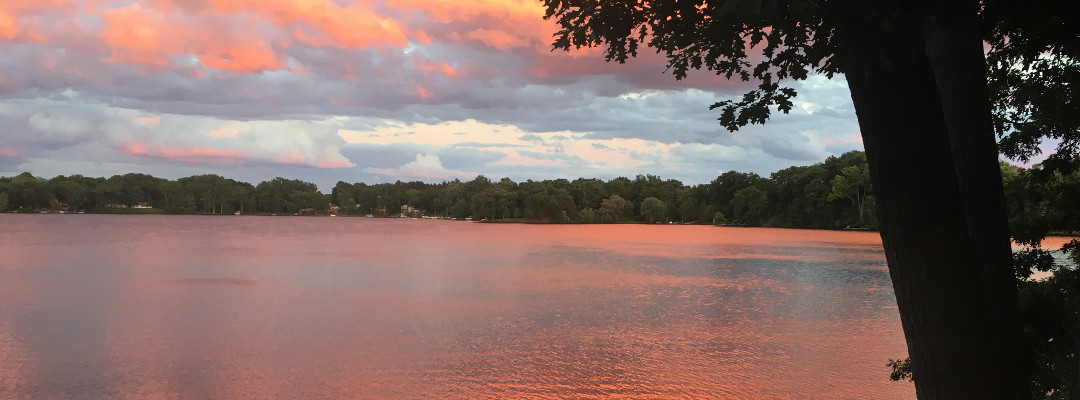 Goal 3 – Responsive Governance
 
Objective – Board Governance

Initiatives
Membership / Continuity 
Allow for annual extension, after first term, if member is willing to stay on
 
Adherence to by-laws
Board members should be familiar with existing by-laws 
Establish annual review of by-laws
 
Execute responsibilities
Board members should be familiar with position description and follow through with responsibilities 
Use Master Plan as measure of BOD’s execution of objectives
25
[Speaker Notes: Remember we spoke to Good, Fast and Cheap.  Here is a quote that connects those topics with the idea of design and focuses on the importance of design.]
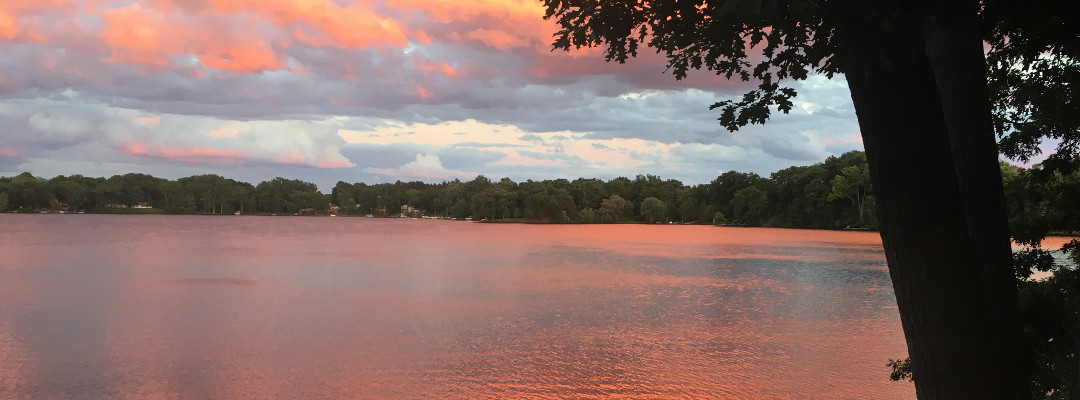 Goal 3 – Responsive Governance
 
Objective – Financial Health

Initiatives

Conduct annual external audit of finances

Have minimum balance of $50,000 for rainy day fund

Financial Authorities Levels: 
0- $4,999 --- Treasurer
$5,000 - $9,999 --- Treasurer & Board Member
$10,000 Plus --- Membership Approval
26
[Speaker Notes: Remember we spoke to Good, Fast and Cheap.  Here is a quote that connects those topics with the idea of design and focuses on the importance of design.]
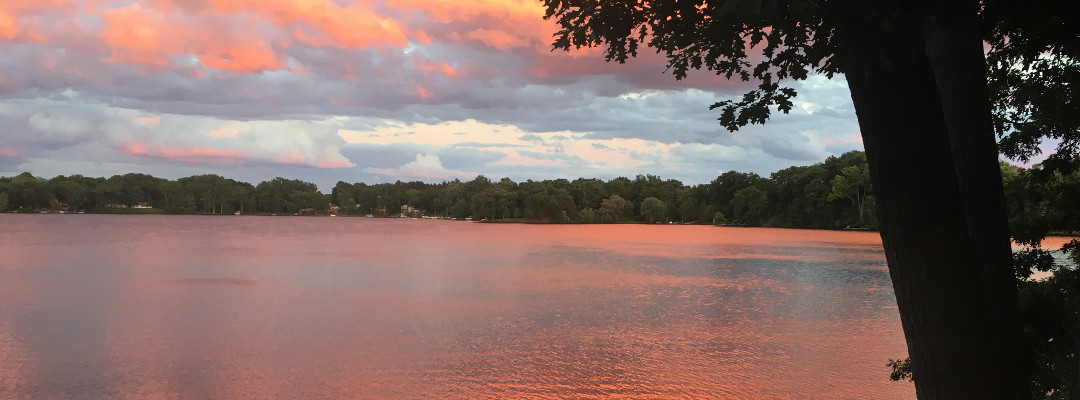 Goal 3 – Responsive Governance
 
Objective – Board Governance

Initiatives
Management of the Master Plan

Annual update and current status at each Board meeting

President, with help of Vice President, is responsible for the maintenance of the plan

The entire Board is responsible for the execution of the plan

Use the Master Plan as the Road Map that is annually updated and shared at the Summer membership meeting
27
[Speaker Notes: Remember we spoke to Good, Fast and Cheap.  Here is a quote that connects those topics with the idea of design and focuses on the importance of design.]
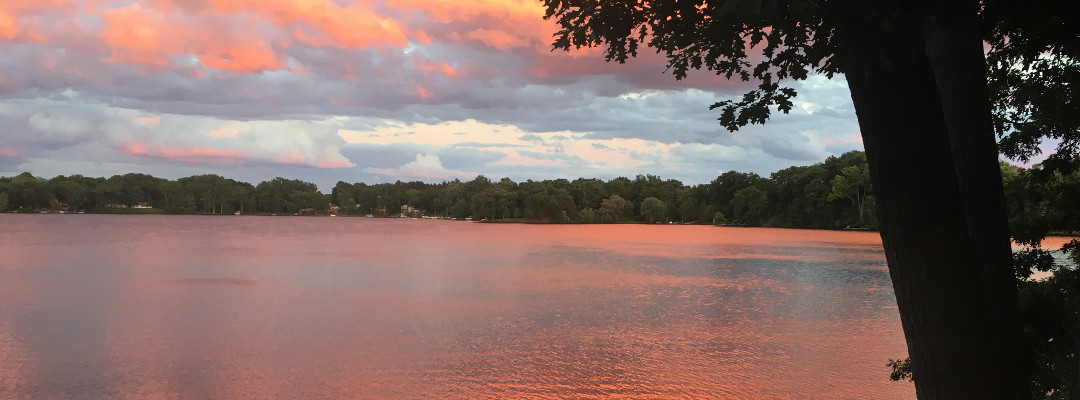 Board  Turnover
28
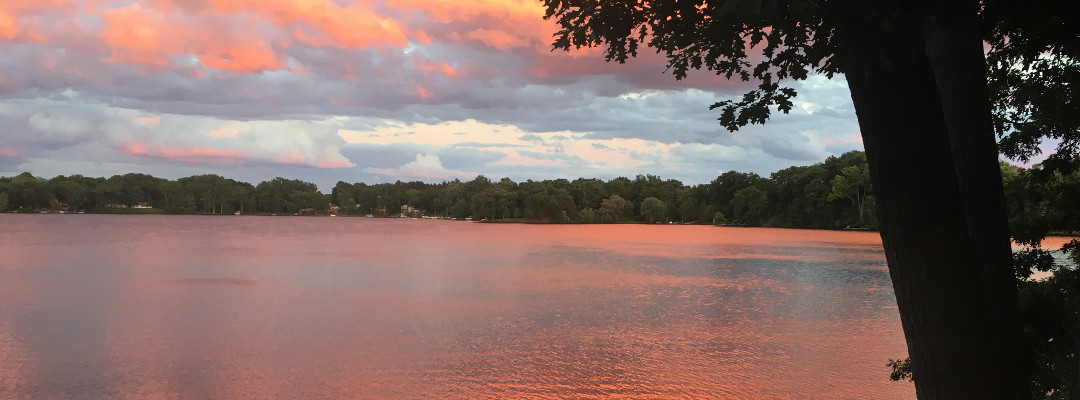 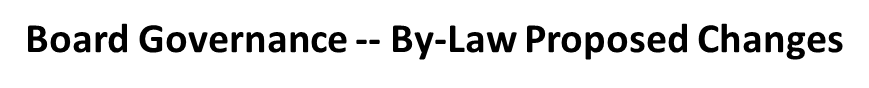 29
Questions & Answers
30